プロジェクトキックオフホワイトボードテンプレート
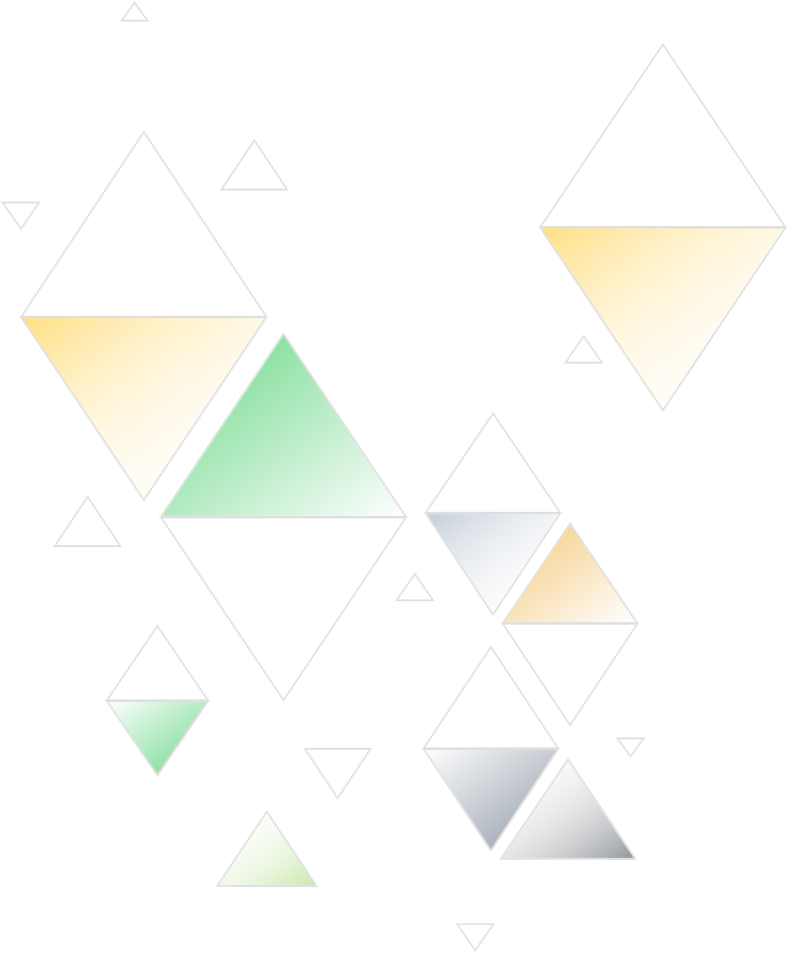 [ここにアイデアテキストを挿入 ] 

Altキーを押しながらドラッグして複製する
プロジェクト名
プロジェクトの目標
プロジェクトキックオフホワイトボード
プロジェクトの背景
プロジェクトの範囲
役割と責任
[ここにアイデアテキストを挿入 ] 

Altキーを押しながらドラッグして複製する
[ここにアイデアテキストを挿入 ] 

Altキーを押しながらドラッグして複製する
[ここにアイデアテキストを挿入 ] 

Altキーを押しながらドラッグして複製する
[ここにアイデアテキストを挿入 ] 

Altキーを押しながらドラッグして複製する
目標
プロジェクトの背景/プロジェクトの範囲/役割と責任/目的
プロジェクトレポート
プロジェクトタイムライン
通信
アクションアイテム
[ここにアイデアテキストを挿入 ] 

Altキーを押しながらドラッグして複製する
[ここにアイデアテキストを挿入 ] 

Altキーを押しながらドラッグして複製する
[ここにアイデアテキストを挿入 ] 

Altキーを押しながらドラッグして複製する
プロジェクトタイムライン/コミュニケーション/アクションアイテム
プロジェクトレポート